Conclusione del tronco comune generale
Kit di inserimento H3SE
TCG 7
Il valore sicurezza di Total
La sicurezza è una priorità per Total da molti anni.
Dal gennaio 2016, la Sicurezza assurge a rango di valore.
Conseguenze sulle nostre operazioni: le azioni che tendono a preservare e migliorare la sicurezza sono sempre messe in risalto.
Nessuna critica o colpa se reagite a favore della sicurezza, anche in caso d'arresto di un'operazione importante.
Total vuole essere il leader dell'energia responsabile. 

Se non condividete questo valore sicurezza, avete deciso che non volete lavorare per il Gruppo.
Kit di inserimento H3SE - TCG 7 – Conclusione V2
2
VOI E IL VALORE SICUREZZA
Quali azioni desiderate attuare, nella vostra futura posizione, per partecipare al radicamento del valore sicurezza?

Quali difficoltà prevedete?

Avete già idee per affrontare queste difficoltà?
Kit di inserimento H3SE - TCG 7 – Conclusione V2
3
IMPEGNI H3SE PERSONALI
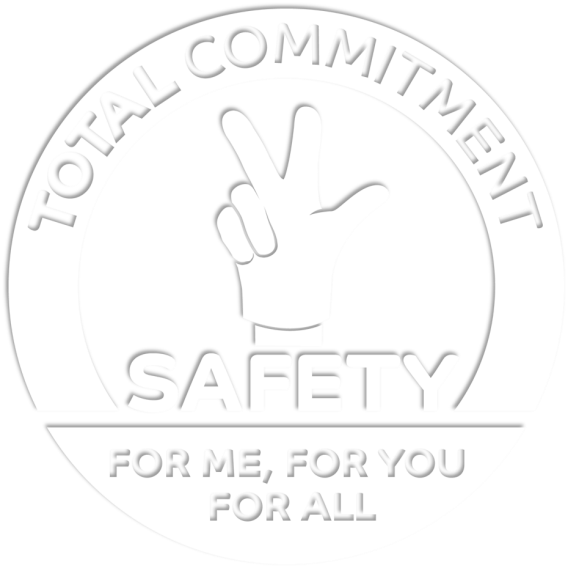 "La sicurezza: per te, per me, per tutti"